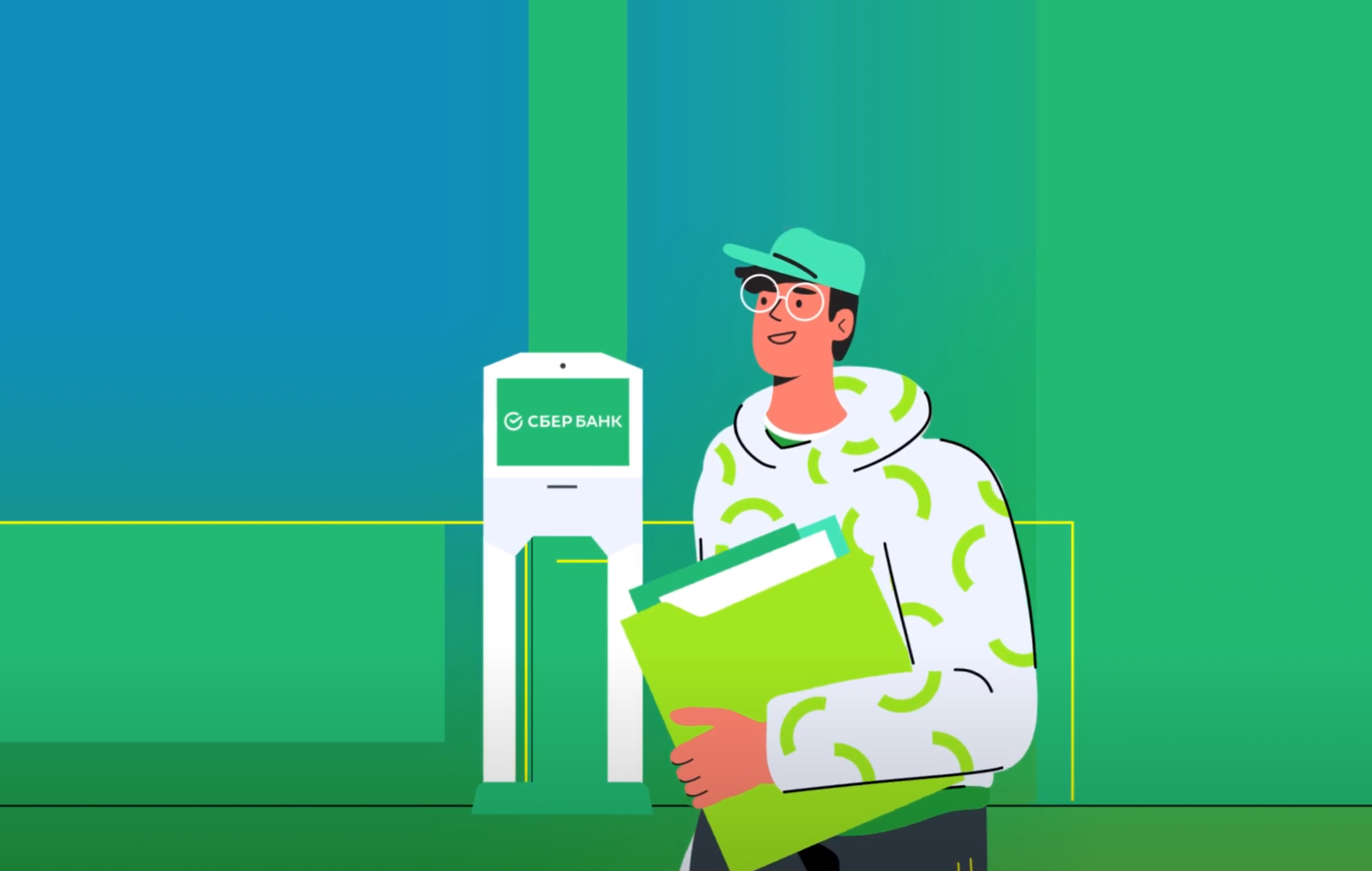 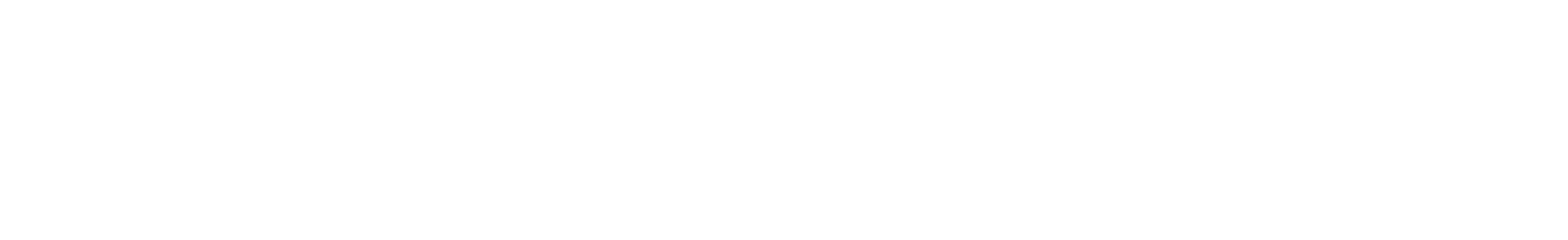 Образовательный кредит Сбербанка  с государственной поддержкой
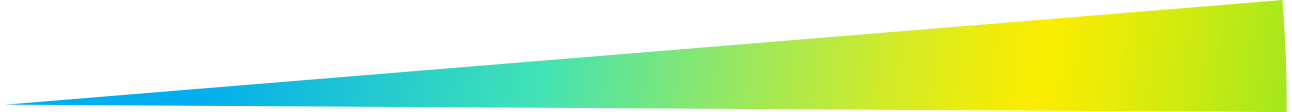 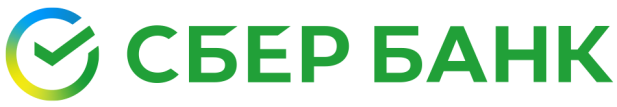 С целью повышения доступности образования государство оказывает гражданам РФ поддержку в кредитовании на цели образования и дает возможность льготной ставки – 3% с отсрочкой оплаты основного долга и части процентов. 

Сбербанк является партнером данной программы и со своей стороны предоставляет абитуриентам/студентам возможность персонального обслуживания по данной услуге.

Выездной персональный менеджер осуществляет:
Консультирование по всем уточняющим вопросам (в т.ч. по телефону)
Помощь в сборе пакета документов на образовательный кредит
Персональное обслуживание без очереди при подаче заявки
Сопровождение студента по действующему образовательному 
кредиту в течение всего периода обучения

Услуга предоставляется бесплатно
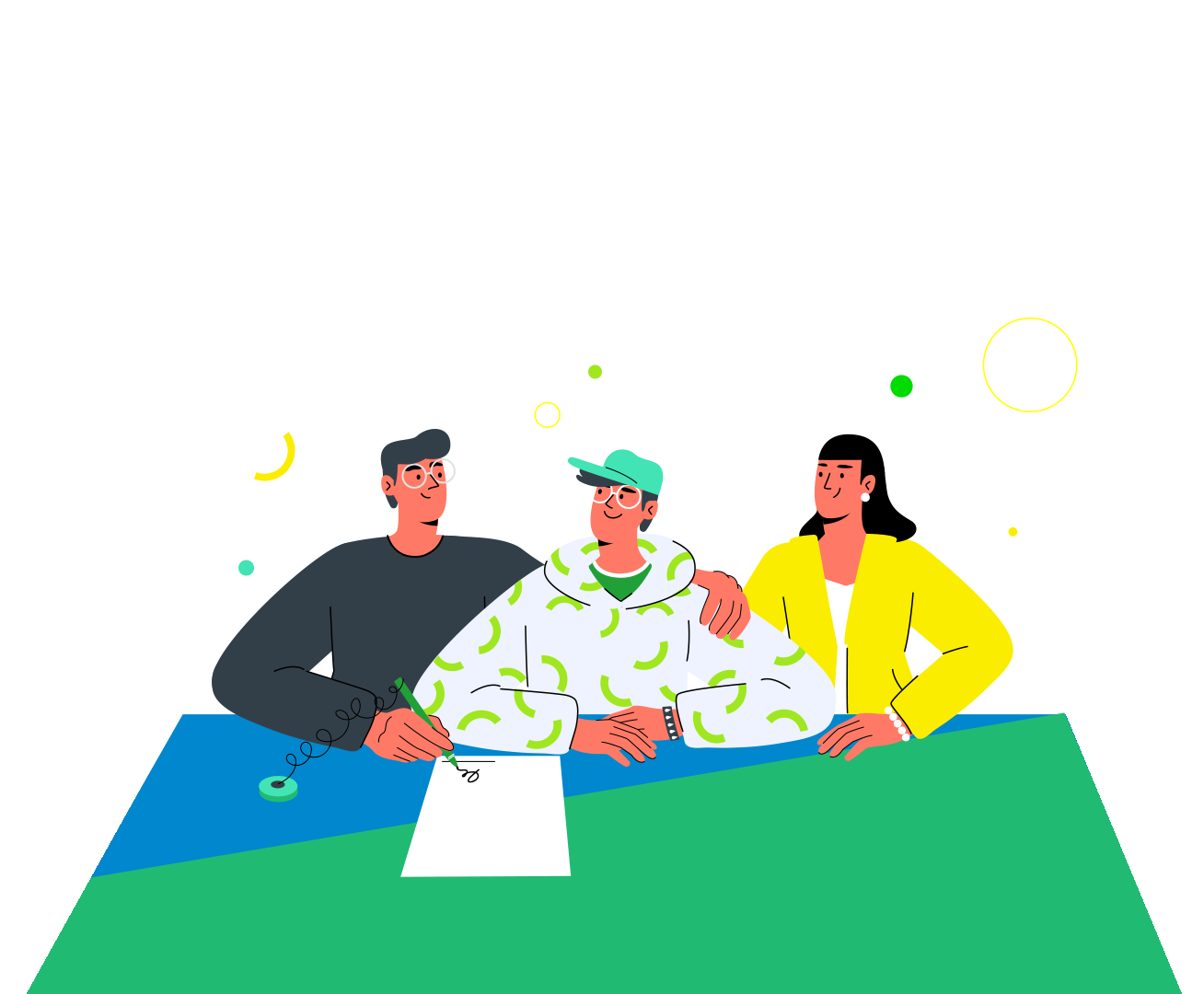 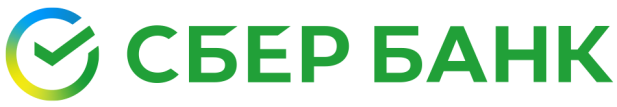 Кредит Сбербанка на образование с государственной поддержкой
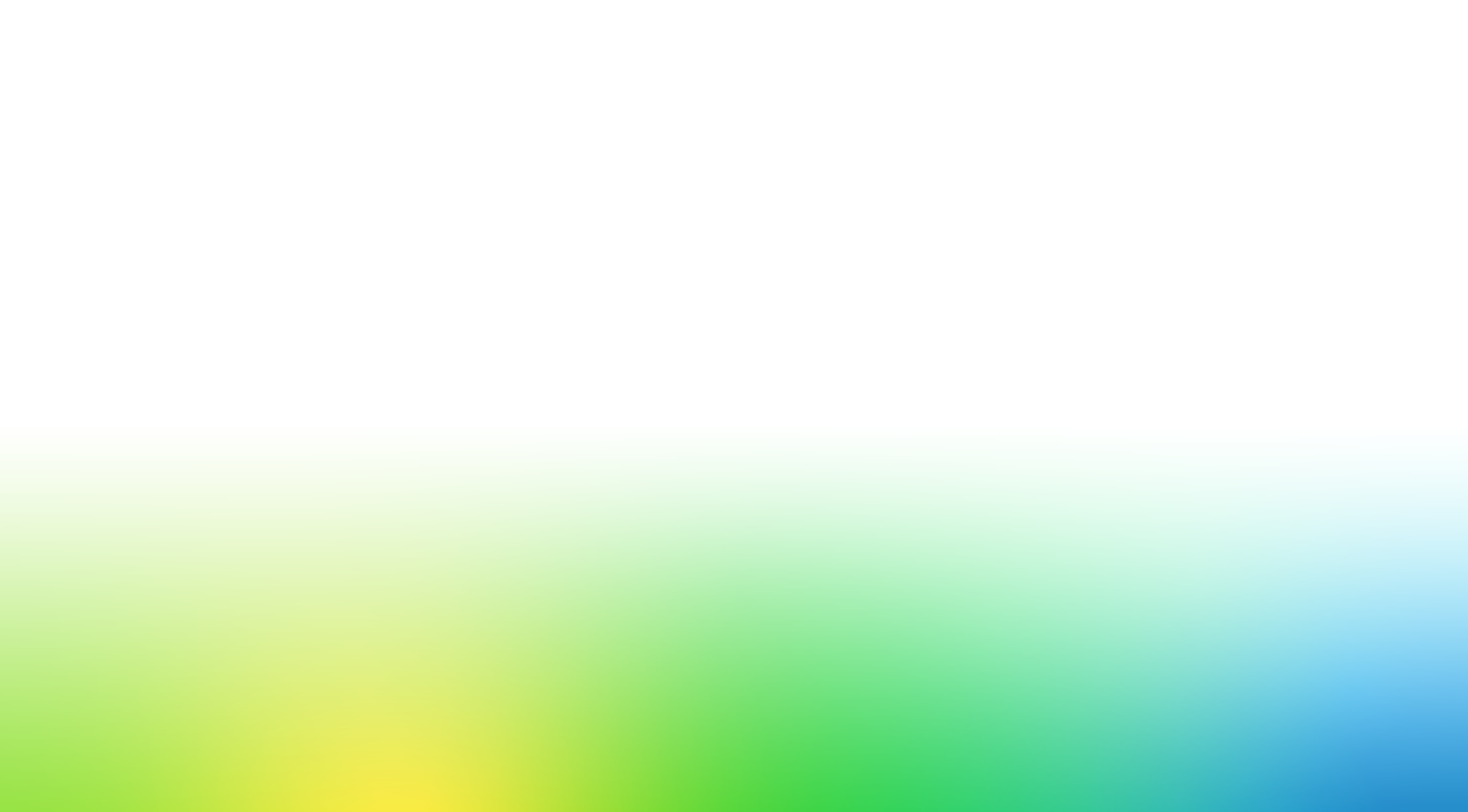 на оплату обучения в российском ВУЗе или ССУЗе
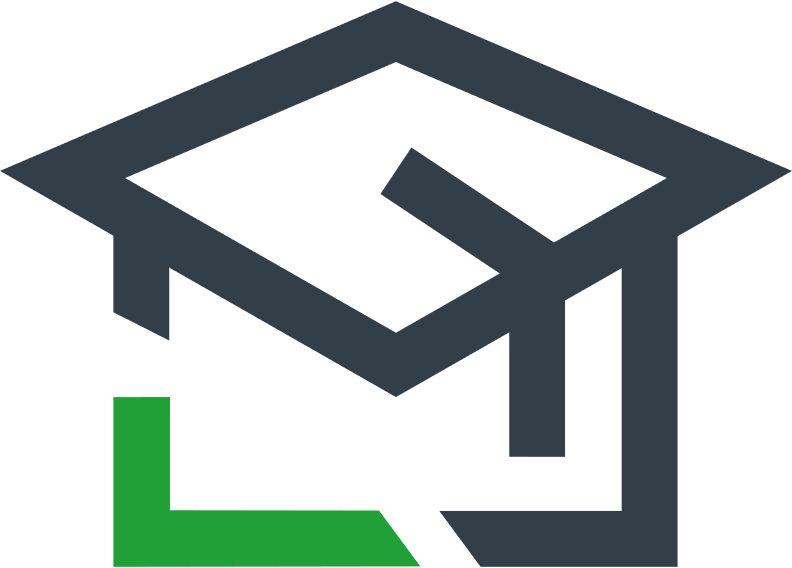 Удобно
Кредит можно оформить:
для оплаты любой формы обучения в любом лицензированном ВУЗе (или ССУЗе) 
для оплаты всего образования целиком или одного семестра
вне зависимости от места вашей регистрации (рекомендуется оформлять кредит по месту нахождения ВУЗа/ССУЗа)
Практично
Вы платите только 3% годовых, т.к. часть процентов субсидируется государством
Пока учитесь, платите только проценты
Доступно
Необязательно иметь работу – мы не требуем справок о доходах
Выплачивать основной долг по кредиту можно в течение 15 лет после окончания обучения
Возможно досрочное погашение кредита без комиссии
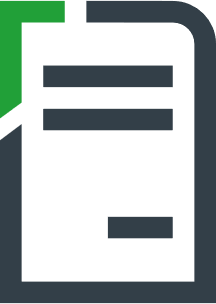 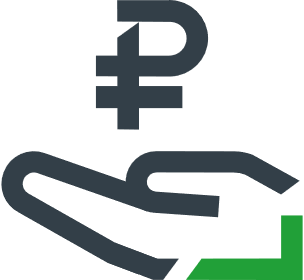 1
Кредит оформляется на абитуриента/студентаНельзя оформить кредит на родителей
Можно оформить кредит с 14 лет
До 18 лет требуется согласие родителей
1 Кредит предоставляется на оплату образовательных услуг в российском вузе или ссузе, имеющем лицензию на оказание образовательных услуг и предоставляющем образовательные услуги на платной (коммерческой) основе, при любой форме обучения по основным средним специальным и профессиональным образовательным программам: бакалавриата, специалитета, магистратуры, подготовки научно-педагогических кадров  в аспирантуре (адъюнктуре), программам ординатуры, интернатуры, ассистентуры-стажировки.
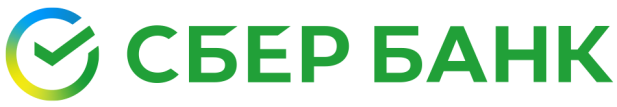 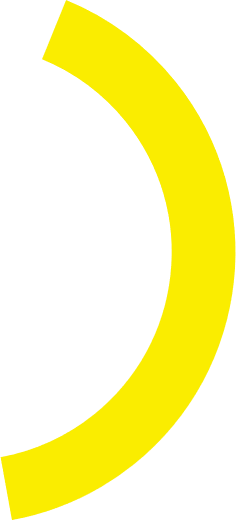 Срок кредита и условия погашения
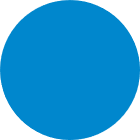 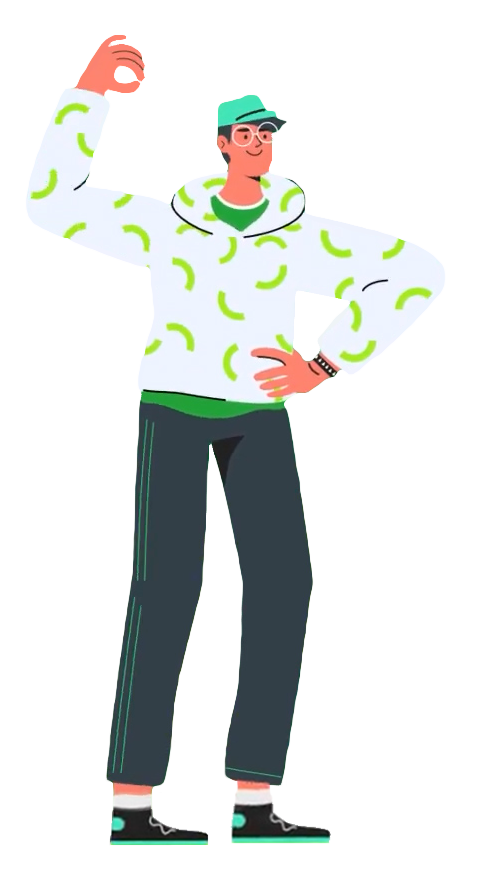 Льготный период
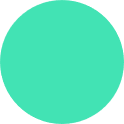 Срок обучения + 9 месяцев — платите только проценты:
После обучения до 15 лет
После обучения
2 год
2 год
До конца обучения + 9 месяцев
До конца обучения + 9 месяцев
1 год
1 год
40% от начисленных за год процентов
60% от начисленных за год процентов
100% от начисленных за год процентов
Выплачивать основной долг по кредиту можно в течение 15 лет после окончания льготного периода
Например, обучение стоит 100 000 ₽/год, срок обучения 4 года.
Ежемесячный платёж составит:
99 ₽/мес.
296 ₽/мес.
690 ₽/мес.
3 132 ₽/мес.
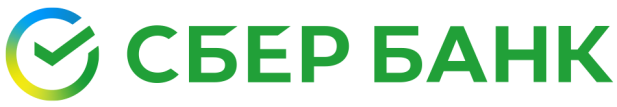 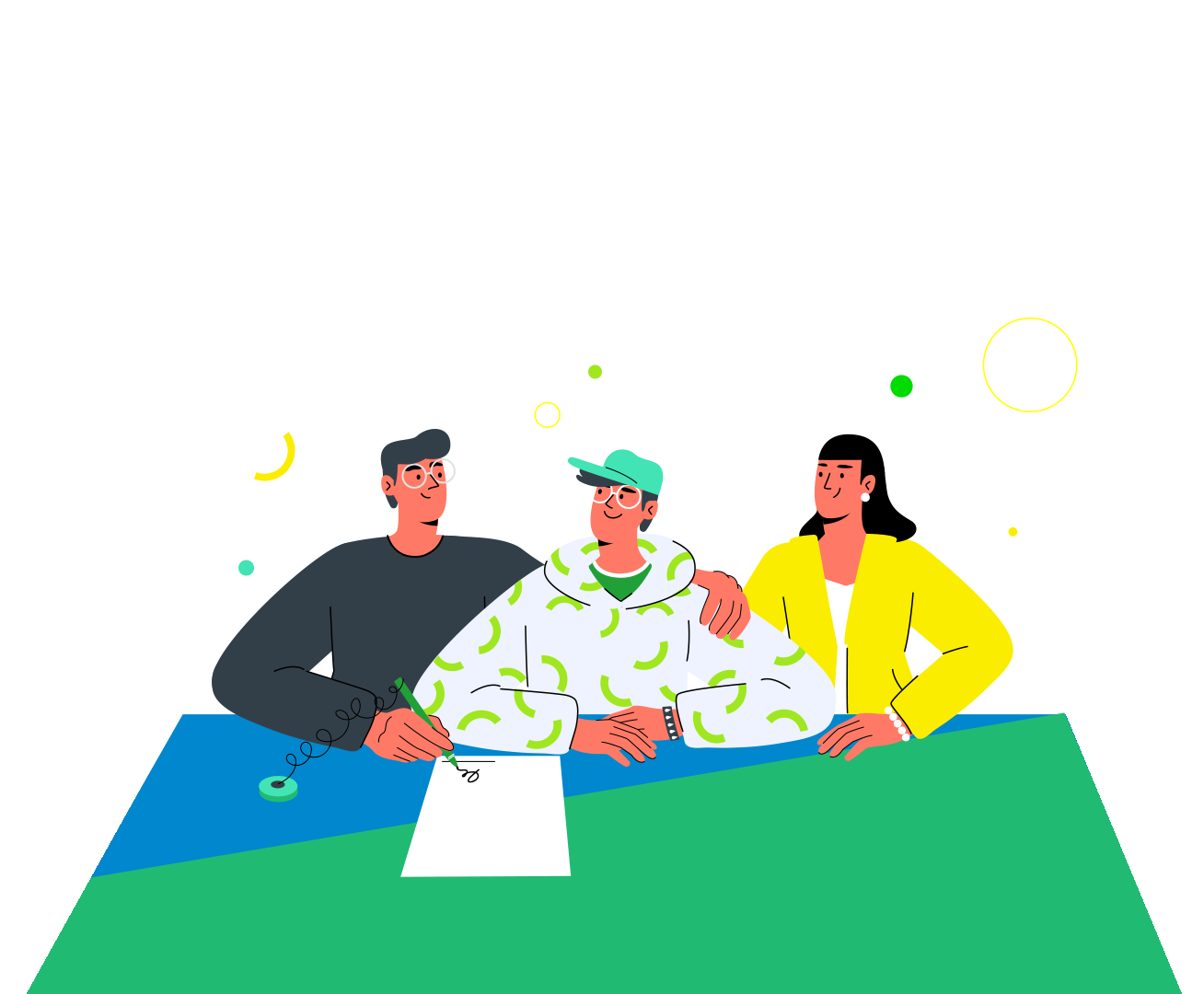 Документы для оформленияобразовательного кредита
3
2
1
Квитанция или счетана оплату от вуза с суммой оплаты за обучение
Паспорт РФ
Регистрация на территории  РФ постоянная или временная
Заявление
С 14 до 18 лет дополнительно:
Согласие от одного из законных представителей
Паспорта законных представителей
Свидетельство о рождении
Договор на платное обучение с подписью и печатью вуза
4
5
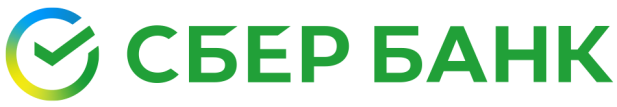 Для уточнения информации и записи на подачу заявки обращайтесь к персональным менеджерам по образовательным кредитам:

8-911-107-21-29
8-981-751-53-10